FY 2014-2015 Budget Presentation to Board of Finance
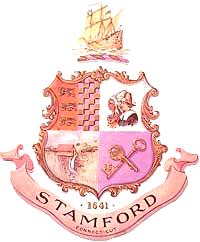 Traffic & Road Maintenance
Parking Management
Stormwater Management
Thomas Turk, Traffic & Road Maintenance Supervisor
March 17, 2014
Summary of Operating Budget Request
2
Operating Budget Request by Activity
3
Operational Highlights
The most important operation change in the 14/15 budget is the additional funds for GPS to be implemented in the vehicles. This will greatly increase the efficiency of the fleet not only during snow and storm events but on a day to day basis. For a budget increase of $28,000, spread between the 2111 and 2114 accounts, close to 100 vehicles would be able to be efficiently dispatched and monitored.

The Stormwater Management program needs to gain traction in order for the City to avoid fines from the DEEP which has already issued a Notice of Violation. There are 7 positions requested in the 2116 account which would allow the City to become in compliance again.  

Recent extreme weather has hindered the efforts to increase the revenue in the Parking Fund. This years harsh winter is the latest challenge. Even with those challenges the overall revenue has been increasing in recent years. Constant efforts in efficiency and better workforce management practices are helping.
4
Financial Highlights
The addition of new line items in the 14/15 budget has increased the operating costs of the 2111 & 2139 accounts significantly. By analyzing the accounts on total costs alone the impression one would get would be misleading. The 2302 Classified Pension Fund and 2406 OPEB Contribution line items added $547,420 to the 2111 account and $216,626 to the 2139 account. It is understood that the overall costs of running the City has not changed but the addition of these line items to the individual budgets changes them significantly.  

2111 Traffic & Road Maintenance
The only significant change that was requested was an additional $18,000 in the 2111-6610 Software Maintenance account which would be used to pay for GPS on all the essential vehicles used year round. This would greatly increase the efficiency of the fleet. (An additional $10,000 was requested in the 2114 Storm account for the plow trucks)

2116 Stormwater Management
Created last year to fund the implementation of the recently issued MS4 Stormwater Permit from the DEEP. It was not fully funded. This year it does have the funds for 7 employees and operating costs totaling $1,009,105. The City has already received a notice of violation from the DEEP. If this program does not get started the City will start receiving fines. 

2139 Parking Management
The revenue projections were lowered by $157,000 to reflect the actuals from the past years. The reduction along with the addition of the 2406 & 2302 line items in the operating costs has greatly reduced the estimated Transfer to General Fund. With that being said the overall Parking Management department is still profitable for the City.
5
Cost Management
The number one cost management tool in this years budget is GPS for the vehicles. They are dispatched out into the City everyday. 
For the Snow and Storm seasons GPS would mean a much more efficient use of the plow trucks lowering the overtime costs and clearing the roads faster making the City safer for the residents. 

For day to day activities GPS would mean greater efficiency in operations and more accountability meaning we would get more work done with the same amount of manpower. 

This has already been implemented in neighboring towns and is becoming the standard managing tool for any large fleet. GPS is essential for Stamford to get the most out of its resources.
6
Significant Requests for 2014-2015
The operating costs for GPS will impact the departments the most, greatly changing how the City’s fleet and resources can be managed. 

The funding requested in the 2116 Stormwater Management account is the most significant financial request for this budget. In the long term this will be a positive impact on the City by monitoring and restoring its waterways so that the City’s residents can fully enjoy them without worry.
7